WP TE contribution to Thrust 2
Antti Hakola
On behalf of the WP TE TFL team
Interaction of WP TE with Thrust 2 TSVVs
All WPTE research topics have a direct relation with at least one TSVV (see WPTE wiki)
Research topics have a set of objectives and their modelling deliverables have often a clear connection to those of the TSVVs
Scientific coordinators have been informed about the relation of their Research Topics with the relevant TSVVs
It is part of their duties to  establish the necessary interactions with the relevant Pis
TFLs will help in managing these relations but we strongly encourage organizing meetings at the working level
WP TE TFLs expect working meetings to take place between the SCs and PIs to define / identify: 
Specific model/code requests that the Research Topics have towards the TSVVs
People involved in this work on both sides at the working level + gaps if any
The validation actions required for the models/codes developed such as database, data mining, targeted experiments, etc.
Antti Hakola | Thrust 2 meeting | VC | 30 August 2021 | Page 2
WP TE programme in the EUROfusion devices
Participation of 4 devices in 2021: ASDEX Upgrade, MAST-U, TCV  and WEST
The operational budget allocated to WP TE to all 4 devices is pre-defined by EUROfusion until 2025
WP TE aims at using at best the allocated budget on each device for achieving the overarching scientific objectives using the devices capabilities
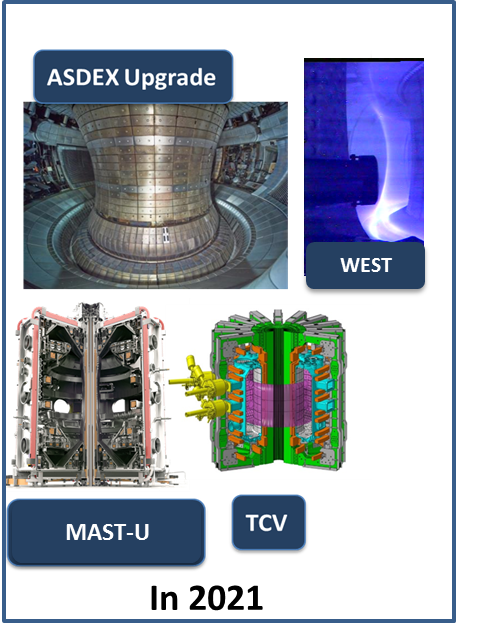 JET integrated end of 2021 with a pre-defined programme and participation
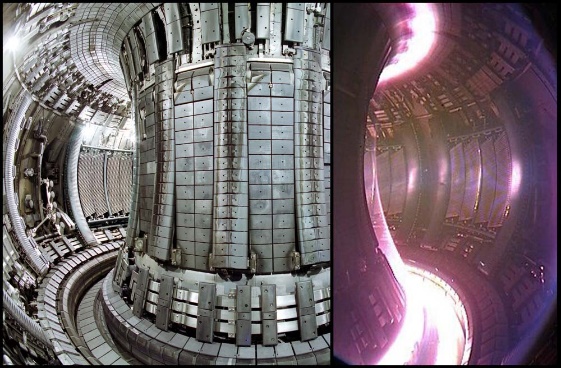 Antti Hakola | Thrust 2 meeting | VC | 30 August 2021 | Page 3
Overview of WP TE structure
Antti Hakola | Thrust 2 meeting | VC | 30 August 2021 | Page 4
WP TE programme in a nutshell
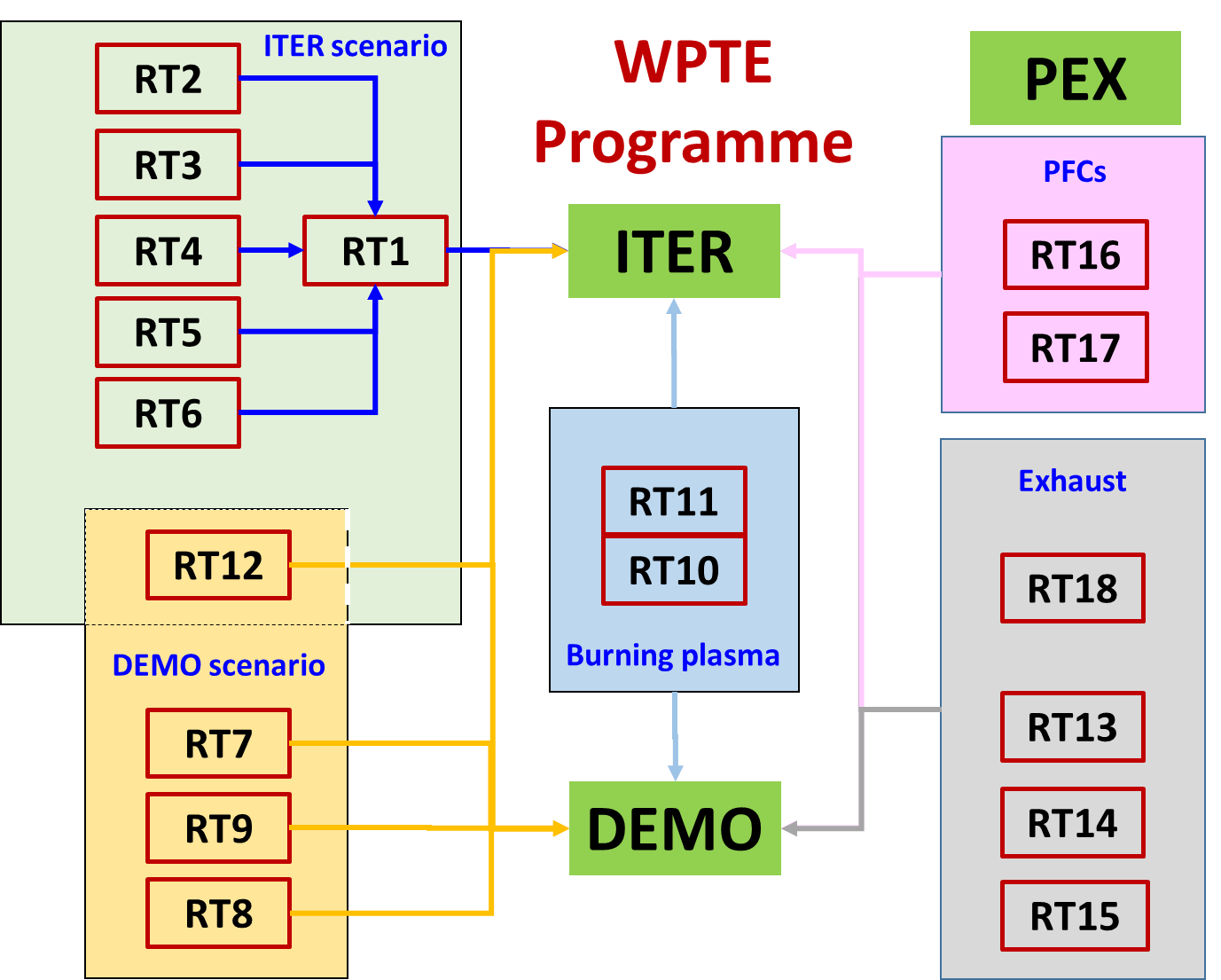 TSVVs
Antti Hakola | Thrust 2 meeting | VC | 30 August 2021 | Page 5
Linking WP TE RTs and TSVVs
Antti Hakola | Thrust 2 meeting | VC | 30 August 2021 | Page 6
WP TE priorities for Thrust 2
NB! List is not – and not even meant to be – exhaustive or complete
Antti Hakola | Thrust 2 meeting | VC | 30 August 2021 | Page 7